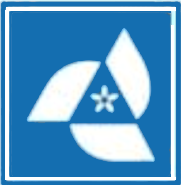 STATE LIFE INSURANCE CORPORATION OF PAKISTAN
SHADABAD PLAN 
TABLE-36
SHADABAD PLAN TABLE 36
This plan has been especially designed to meet the requirements  of those, who not only appreciate the basic saving but also want to obtain additional risk coverage in case of their death (Allah Forbid) 

SALIENT FEATURES 

 Minimum age at entry		20 Years
 Maximum age at entry		60 years
 Available Term 			10,15,20,25 Years
 Minimum age at Maturity  	30 Years
 Maximum age at Maturity	70 years
 Maximum Sum Assured	  	8 Million
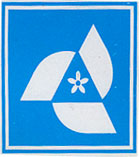 SALIENT FEATURES
The premium Includes in built two times ADB(Accidental death benefit) and one time TIR(Term Insurance Rider).

For underwriting purpose sum assured is to be                                             considered as double.
All riders except ADB can be attached to this 
plan subject to usual terms and conditions.
 Loan facility available as per conditions of the policy upto 80% of the net Cash value.
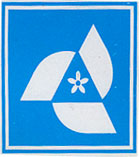 COMPARISON OF PREMIUM TABLE   36 & 03
Age of life proposed:		25 Years  Terms of Policy: 			20 years 
		Sum Assured:				Rs. 1,00,000 
	CALCULATION
	Table:			      36                  03  Basic Premium Rate:	    53.45    	     47.99 	
	Premium:			Rs. 5345        	 Rs. 4799      
	Policy fee:          		 Rs. 100          Rs.  100     Annual Premium:		 Rs.5445         Rs. 4899
There is only difference in Premium of Rs. 456 Per Annum between Table 36  and Table 03
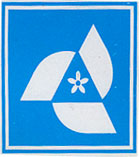 EXPECTED MATURITY  ON THE BASIS OF CURRENT BONUS RATE
Bonus rate for 1st five years (50x5x100)			Rs.25,000  
Bonus rate from 6th to 16th years (94x11x100)		Rs.103,400 Bonus rate from 17th years till maturity(130x4x100)	Rs.52,000 Terminal Bonus from 11th year:(50x10x100)		Rs.50,000 
Total Bonus						Rs. 2,30,000Basic sum assured					Rs.1,00,000Approximate maturity					Rs.3,30,400
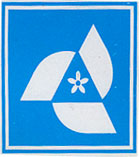 BENEFITS
Basic sum assured plus bonuses (If any) are payable to the policy holder upon the maturity of the Policy.  

IN CASE OF NATURAL DEATH
One time additional sum assured is payable to the nominee upon the natural death of the policy holder during the currency of the policy in addition to normal death benefits.  

IN CASE OF ACCIDENTAL DEATH
Two times additional sum assured is payable to the nominee upon the accidental death of the Policy holder in addition to normal death benefits during the currency of the policy.
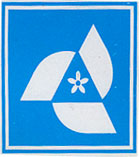 DEATH BENEFITS
Suppose  Life proposed age is:		25 years Terms of Policy:				20 yearsSum Assured:				Rs. 1,00,000
CLAIM PAYABLE IN CASE OF NATURAL DEATH OF ABOVE
	INSURED AFTER 2 YEARS OF ISSUANCE OF POLICY
Basic Sum Assured:			Rs.1,00,000
	One time Additional sum assured:	Rs.1,00,000 Bonus of 2 years:				Rs.10,000        TOTAL CLAIM PAYABLE:			Rs 2,.10,000
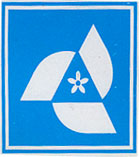 DEATH BENEFITS
CLAIM PAYABLE IN CASE OF ACCIDENTAL DEATH OF ABOVE
INSURED AFTER 2 YEARS OF ISSUANCE OF POLICYBasic Sum Assured:				Rs.1,00,000 Three time Additional sum assured:	Rs.3,00,000Bonus of Two years:				Rs.10,000       Total claim payable:				Rs.4,10,000
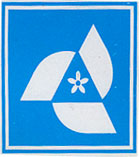 THANKS!
FIELD MAN POWER DEVELOPMENT DEPARTMENT
DEVELOPED BY:
MOSHIN ABBAS & KASHIF  HASHMI
F.M.D P.O , KARACH
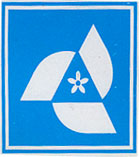